Physics
grade in progress
categories
missing assignments
21 day rule 10/27
labs
SAs – M/Th 7:20
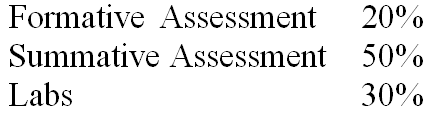 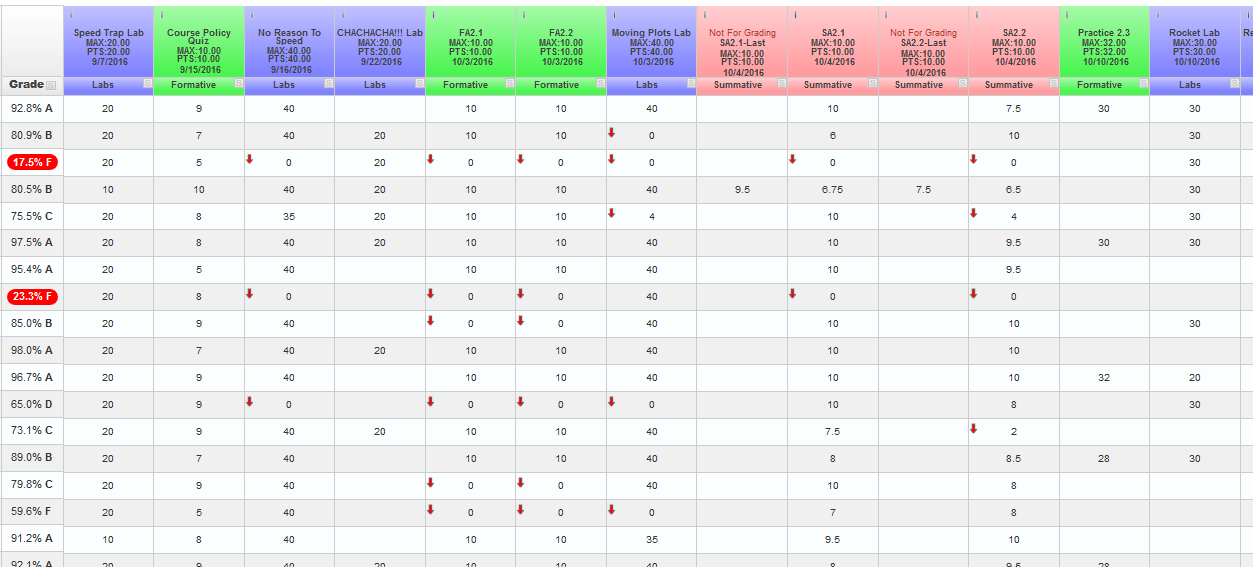 Physics
video flips
formative work
show website
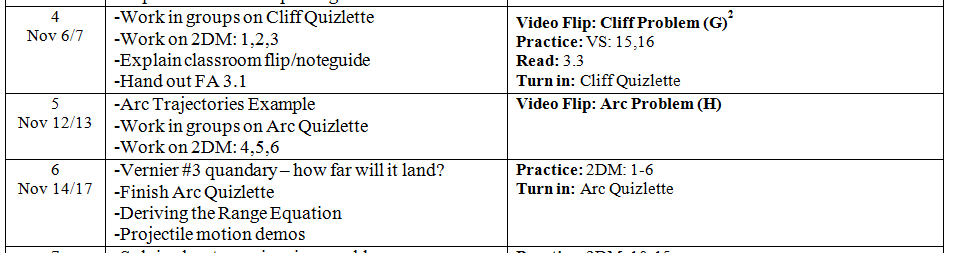